路演天國
雪梨華人基督教會
2022年3月27日
引言

疫情的影響
個人、群體、社會、國家、教會

以網購為例
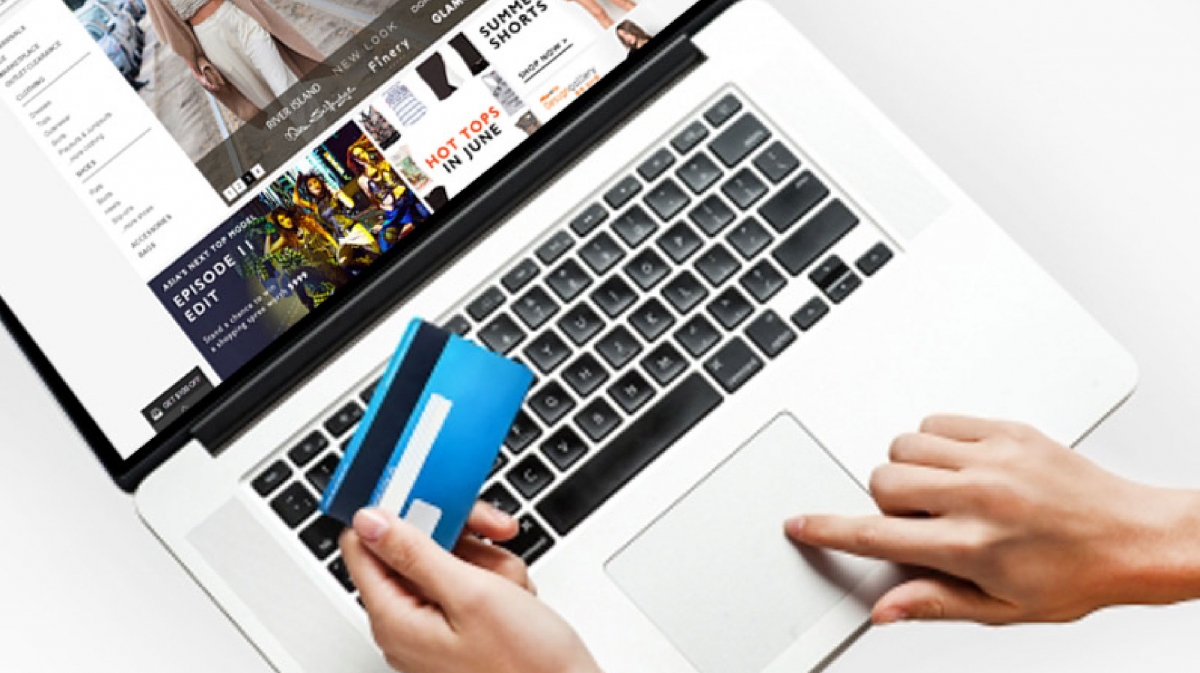 This Photo by Unknown Author is licensed under CC BY-NC
2
同作天國的見證

27/3 – 路演天國(徒一3-11)
24/4 – 看見了嗎? (約九)
24/5 – 齊心努力(腓一27-3)
24/5 – 恩慈憐憫的上帝(拿四)
3
3 他受害之後，用許多的憑據將自己活活地顯給使徒看，四十
   天之久向他們顯現，講說神國的事。 
4 耶穌和他們聚集的時候，囑咐他們說：「不要離開耶路撒冷，
   要等候父所應許的，就是你們聽見我說過的。 
5 約翰是用水施洗，但不多幾日，你們要受聖靈的洗。」
6 他們聚集的時候，問耶穌說：「主啊，你復興以色列國就在
   這時候嗎？」 
7 耶穌對他們說：「父憑着自己的權柄所定的時候、日期，不
   是你們可以知道的。 
8 但聖靈降臨在你們身上，你們就必得着能力，並要在耶路撒
   冷、猶太全地，和撒馬利亞，直到地極，作我的見證。」
4
9 說了這話，他們正看的時候，他就被取上升，有一朵雲彩把
   他接去，便看不見他了。
10 當他往上去，他們定睛望天的時候，忽然有兩個人身穿白衣，
     站在旁邊，說： 
11 「加利利人哪，你們為甚麼站着望天呢？這離開你們被接升
     天的耶穌，你們見他怎樣往天上去，他還要怎樣來。」
5
1. 教會為實現天國國度而存在

徒一3-8 ：教會誕生前的預告

定義教會的本質

與天國度有關
「他受害之後，用許多的憑據將自己活活地顯給使徒看，四十天之久向他們顯現，講說神國的事。耶穌和他們聚集的時候，囑咐他們說：「不要離開耶路撒冷，要等候父所應許的，就是你們聽見我說過的。約翰是用水施洗，但不多幾日，你們要受聖靈的洗。」(一3-5)
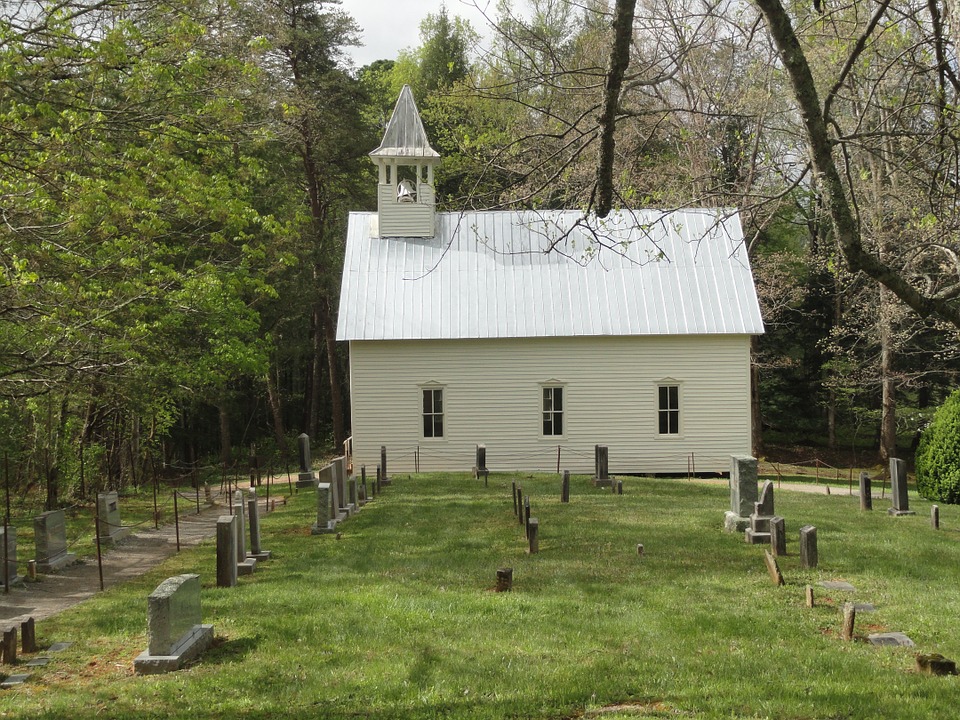 6
1. 教會為實現天國國度而存在

與天國的國度有關
  「他們聚集的時候，問耶穌說：「主啊，你復興以色列國就在
    這時候嗎？」 (一6)

徒二，珥二28-29

教會要為天國國度作見證
教會是為天國國度而存在
7
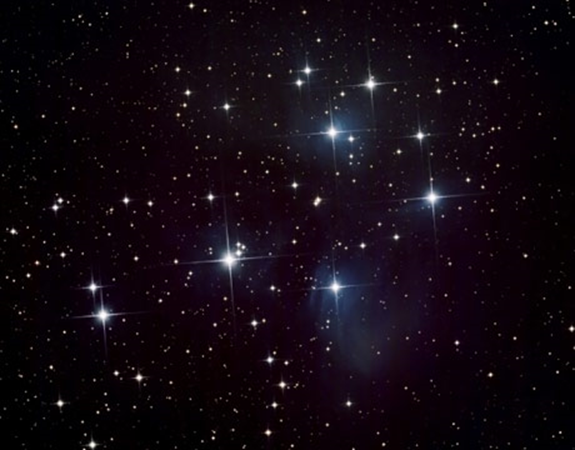 1. 教會為實現天國國度而存在

航海需要座標

建立教會也需要座標

以天國國度為座標
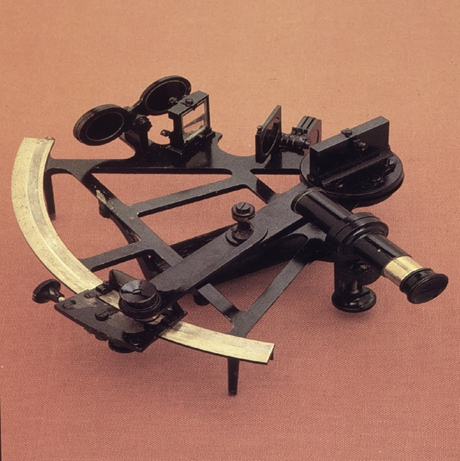 8
2. 甚麼是福音

「作我的見證」=見證耶穌及耶穌所引進的國度

福音內涵豐富，不能被簡化

教會見證天國的國度臨到人間

2010年開普敦承諾
9
2. 甚麼是福音

一至三世紀教會的見證
40AD – 1000 人

300AD – 6,000,000人

年增長率 = 34%

每10年的增長率 = 40%

能具體見證天國國度臨在的事實
10
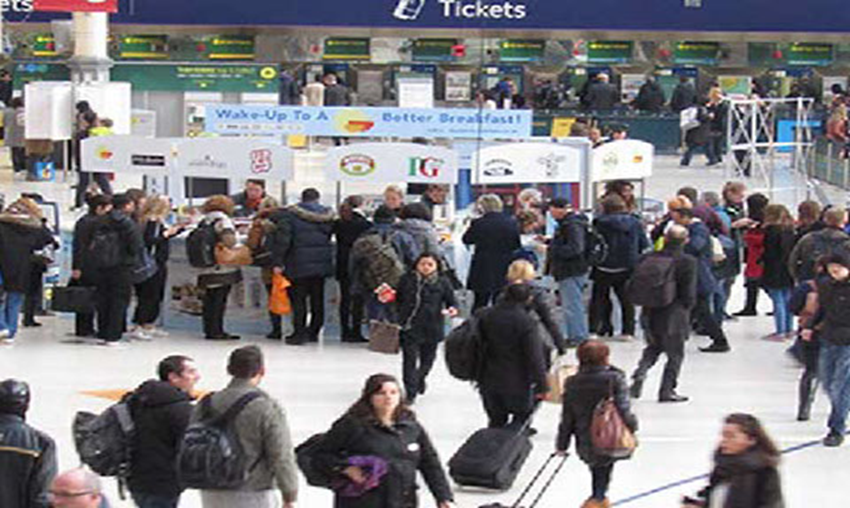 3. 路演

路演(road show)

教會成為天國國度臨在的路演

「但聖靈降臨在你們身上，你們就必得着能力，並要在耶路撒
   冷、猶太全地，和撒馬利亞，直到地極，作我的見證。」
   (一8) 

「去」和「見證」
11
3. 路演

「和」(και) = 同時地在這四個地區

教會初建就已經在這些地區作見證

徒二：同方言的人

徒八：衣索比亞的太監

徒十：哥利流

結束：保羅到了羅馬

路演是關鍵
12
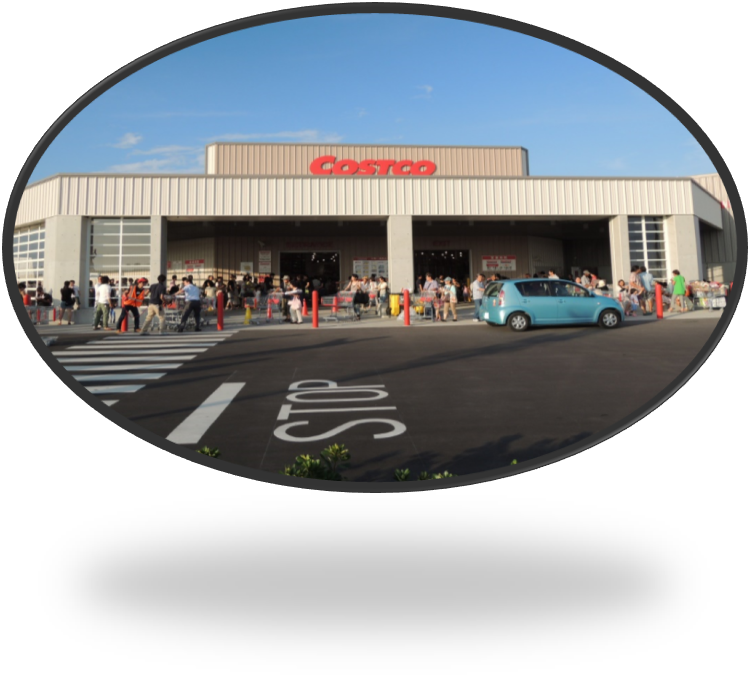 3. 路演

Costco 的經驗


教會是「流動試食攤」


教會要「去」
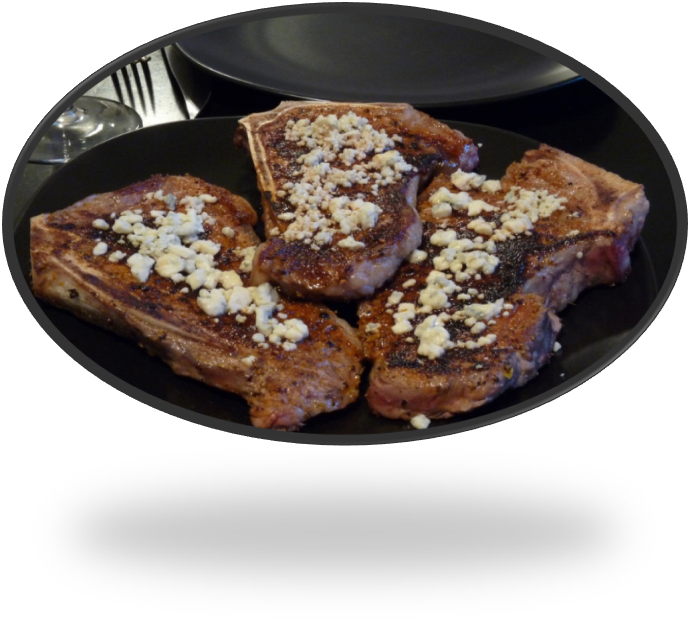 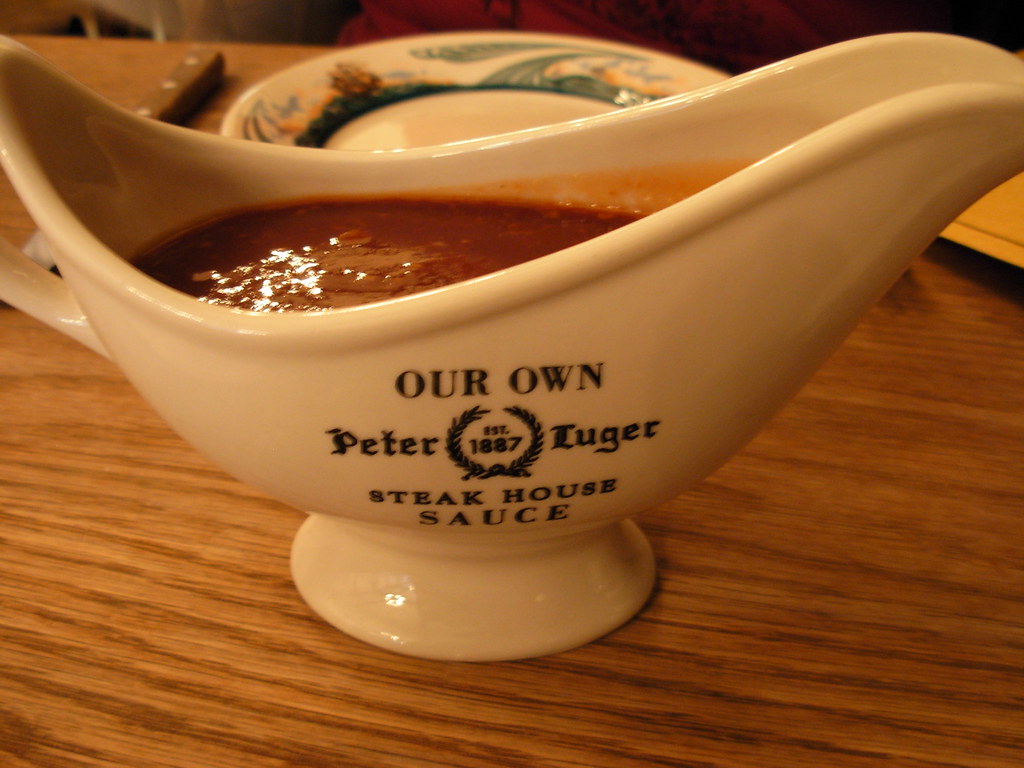 This Photo by Unknown Author is licensed under CC BY-NC-ND
13
4. 教會路演聖靈的顛覆和管理

教會路演天國國度的實質影響

聖靈的顛覆

一8的「正言若反」
但聖靈降臨在你們身上，你們就必得着能力，並要在耶路撒冷、猶太全地，和撒馬利亞，直到地極，作我的見證。

羅馬是邊陲，耶路撒冷是中心 

真正的君王是耶穌
14
4. 教會路演聖靈的顛覆和管理

坤輿萬國全圖顛覆了明代人的想像
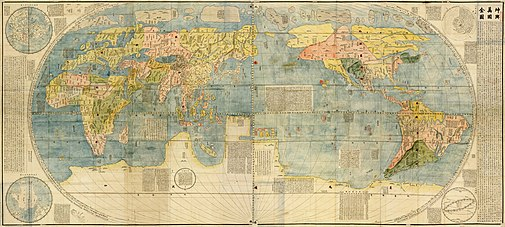 15
4. 教會路演聖靈的顛覆和管理

要生命被顛覆，才能接受使徒行傳這個說法

天國國度降臨（聖靈降臨) 顛覆了世界的標準
徒十：打破猶太人與外邦人的區隔

徒二：跨越猶太人的communal meal

婦人成為教會領袖

外邦人成為神的子民
16
4. 教會路演聖靈的顛覆和管理


聖靈充滿 = 被聖靈入侵和控制

徒二：像醉酒(被酒精控制)般被聖靈入侵和控制

教會路演聖靈的控制與管理
17
結論

管理志願團體不同於管理盈利公司

志願者認同目標

志願者不是顧客
18
結論

教會為天國國度而存

福音是天國國度的臨在

教會要去路演

教會路演被聖靈顛覆與管理
19